আজকের পাঠে সবাইকে স্বাগতম
মোছাঃ নাইচ আক্‌তার
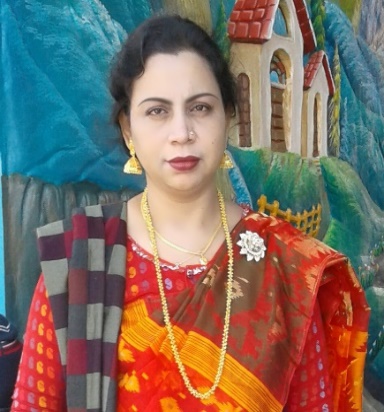 সহকারী শিক্ষক
খড়িখালী সরকারী প্রাথমিক বিদ্যালয়
ঝিনাইদহ সদর, ঝিনাইদহ।
মোবাইল- ০১৭২৪২৬৭১৬৭, Gmail- mstniceaktermubin@gmail.com
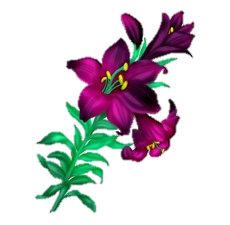 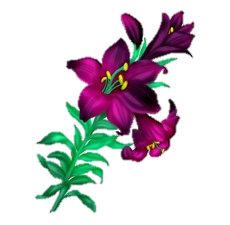 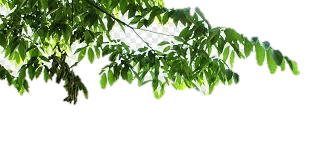 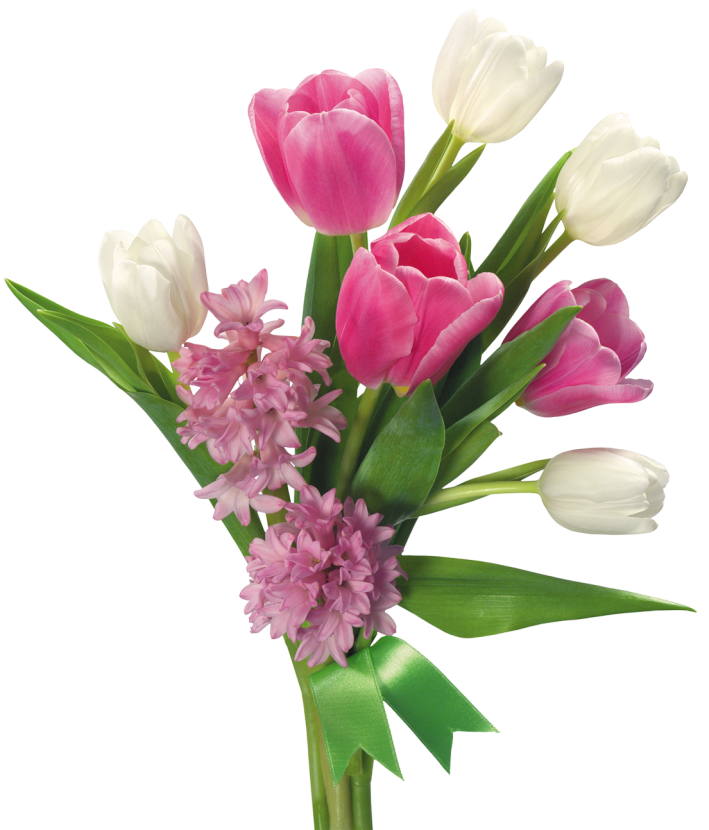 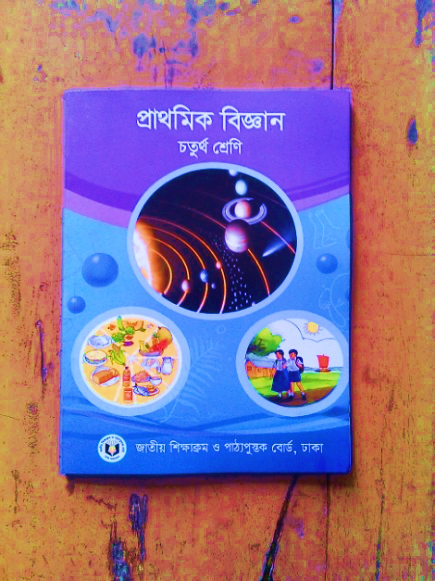 প্রাথমিক বিজ্ঞান
চতুর্থ শ্রেণি
অধ্যায়-নবম
পাঠ-দুই
পাঠ শিরোনাম: দৈনন্দিন জীবনে প্রযুক্তি।
পাঠ্যাংশ: আমরা দৈনন্দিন জীবনে বিনোদন ……. 
		সুরক্ষায় গুরুত্বপূর্ণ ভূমিকা পালন করছে।
উপকরণ: পাঠসংশ্লিষ্ট বিভিন্ন চিত্র/ছবি।
শিখনফল:
১০.১.২ চিকিৎসা ক্ষেত্রে প্রযুক্তির ব্যাখ্যা করতে পারবে।
১০.১.৩ বিনোদনে প্রযুক্তির চিহ্নিত করতে পারবে।       
১০.১.৪ চিকিৎসা ও বিনোদন প্রযুক্তির তালিকা করতে পারবে।
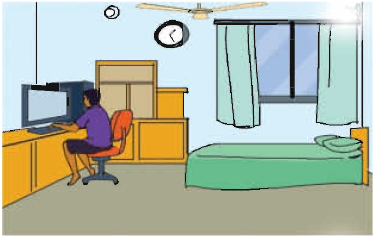 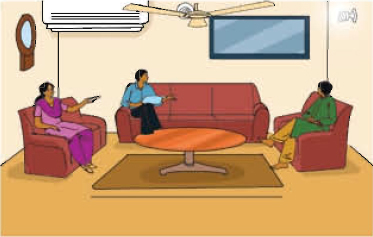 আমরা নিচের ছবি গুলো লক্ষ্য করি:
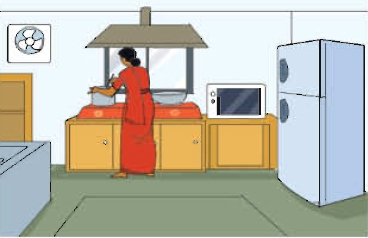 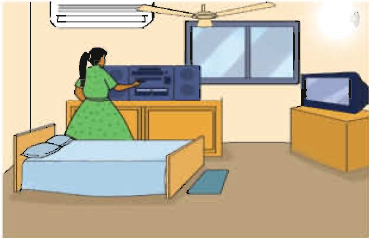 আমাদের জীবনে প্রযুক্তি
পূর্বজ্ঞান:
বাসস্থানে আমরা কী কী প্রযুক্তি ব্যবহার করি?
‍‍‌‌‍‍আজ আমরা বিভিন্ন বিনোদন ও চিকিৎসা ক্ষেত্রে ব্যবহৃত প্রযুক্তি নিয়ে আলোচনা করব। বিনোদন ও চিকিৎসা ক্ষেত্রে আমরা কী কী ধরনের প্রযুক্তি ব্যবহার করি? এটিই আমাদের আজকের প্রশ্ন। আজকের পাঠের মাধ্যমে আমরা নিচের প্রশ্নের উত্তর খুজব।
বিনোদন এবং চিকিৎসা ক্ষেত্রে আমরা কী ধরনের প্রযুক্তি ব্যবহার করি?
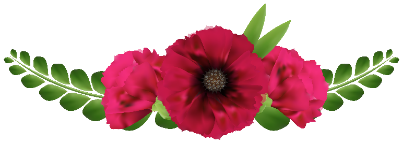 তোমরা কী দেখতে পাচ্ছো?
তোমরা কী দেখতে পাচ্ছো?
বিনোদনে প্রযুক্তি ও চিকিৎসায় প্রযুক্তি
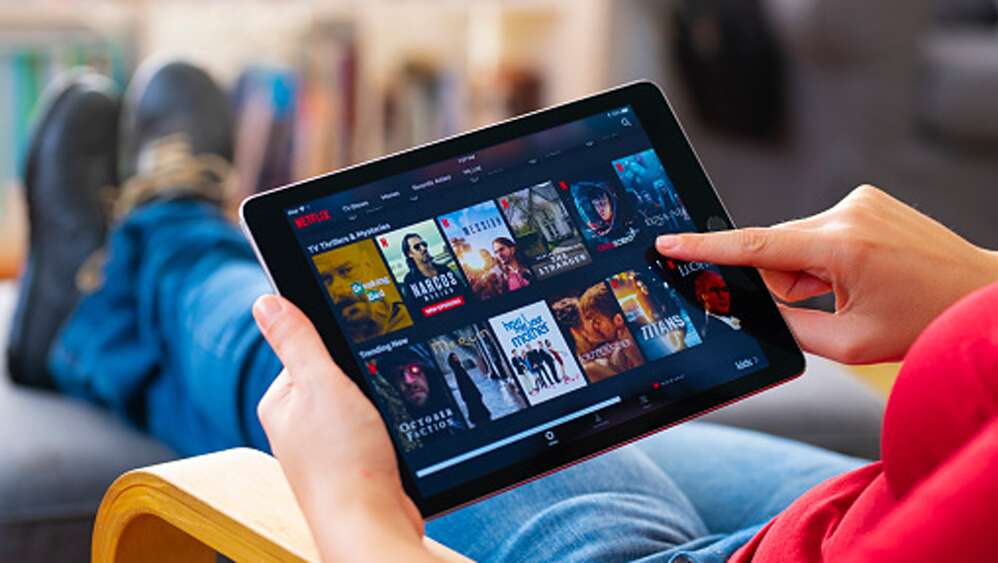 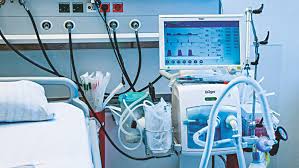 ছবিগুলো লক্ষ্য কর
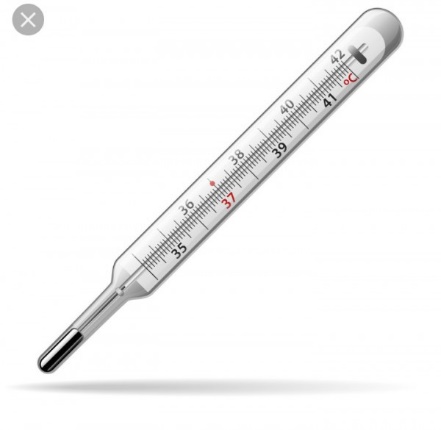 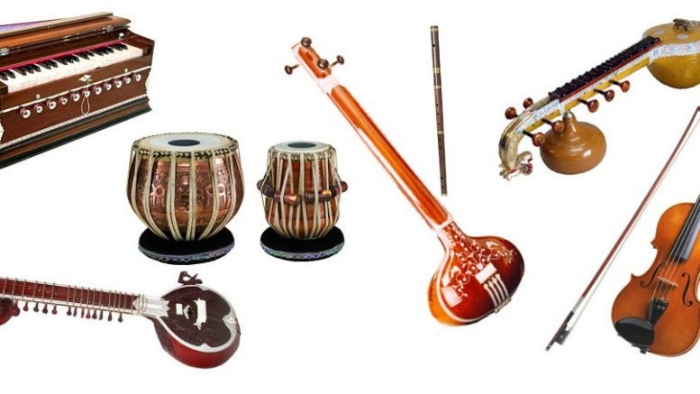 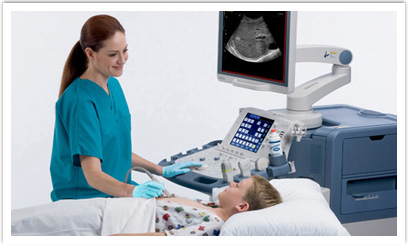 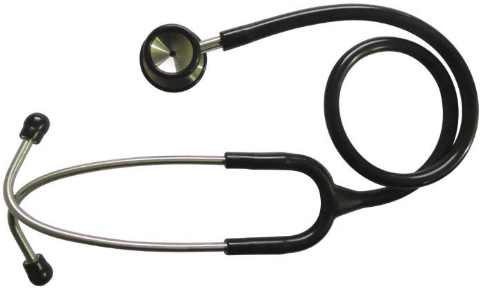 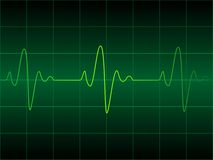 এগুলো আমরা বিনোদনে ব্যবহার করি ।
এগুলো আমরা চিকিৎসায় ব্যবহার করি ।
লক্ষ্য কর
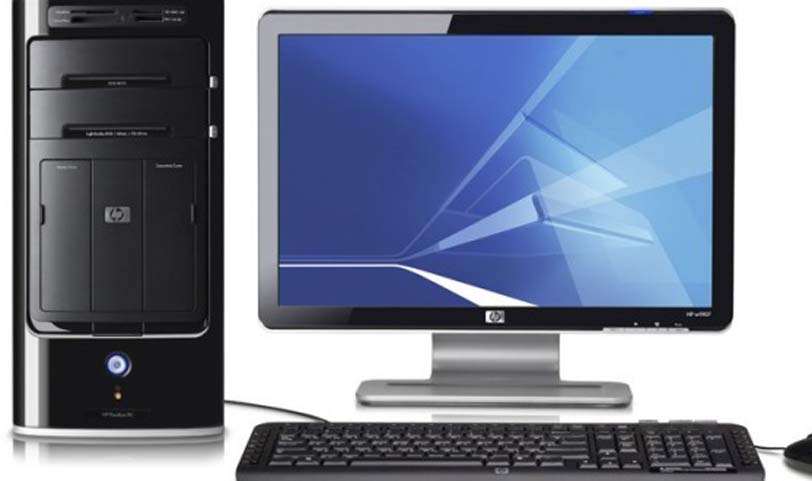 কম্পিউটারের সাহায্যে বিভিন্ন ধরনের খেলা,সিনেমা বা নাটক দেখা এবং গান শোনা যায়।
বিনোদন প্রযুক্তির মধ্যে কম্পিউটার অন্যতম ।
নিচের ছবিগুলো লক্ষ্য কর
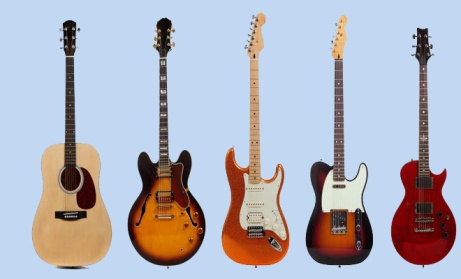 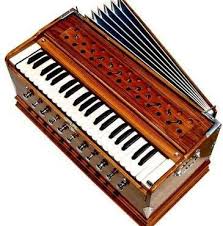 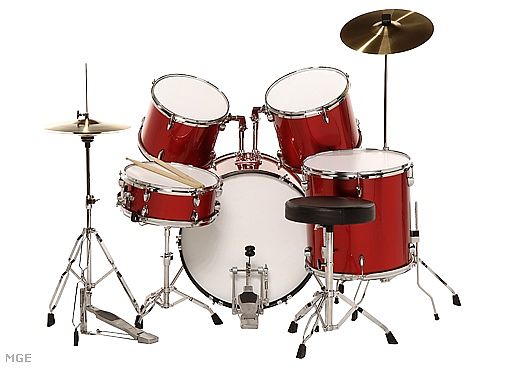 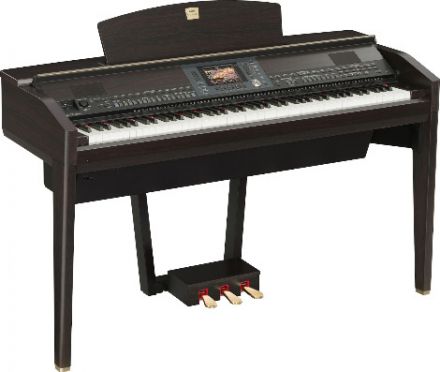 ড্রামস
হারমোনিয়াম
গিটার
পিয়ানো
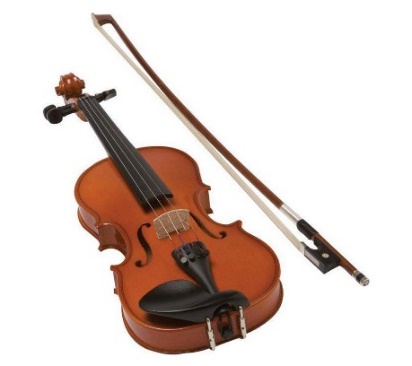 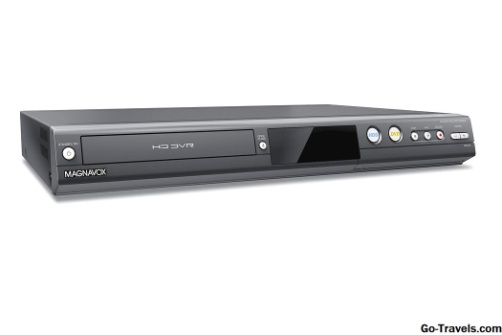 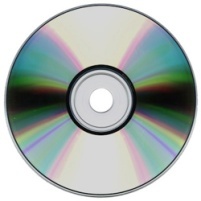 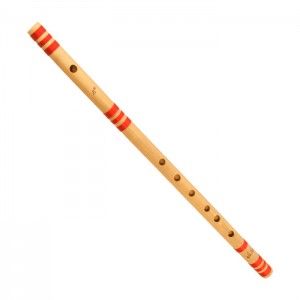 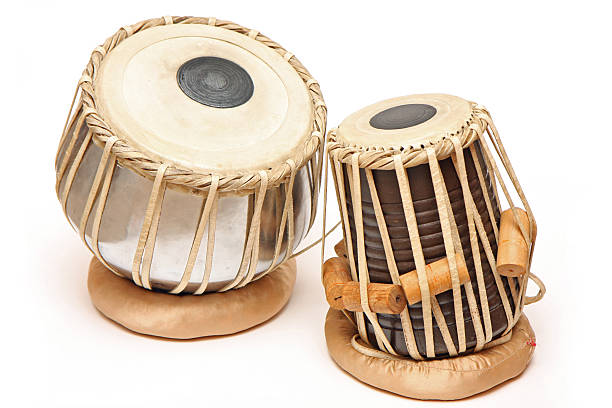 বাঁশি
তবলা
বেহালা
সিডি ও ডিভিডি প্লেয়ার
এগুলো বিনোদনে ব্যবহৃত বিভিন্ন প্রযুক্তি।
নিচের ছবিগুলো লক্ষ্য কর
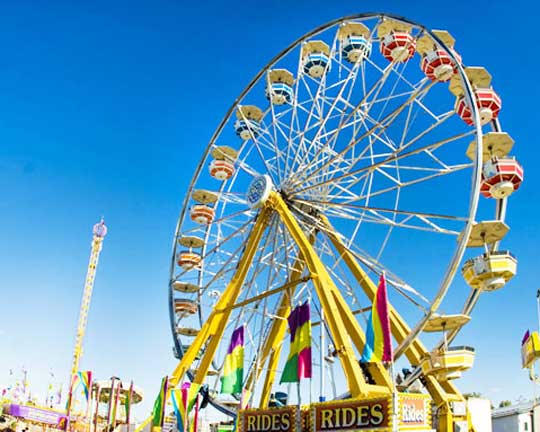 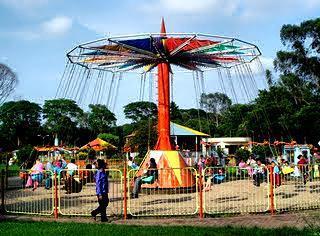 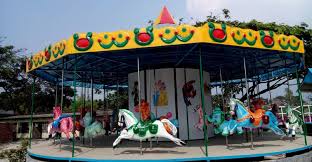 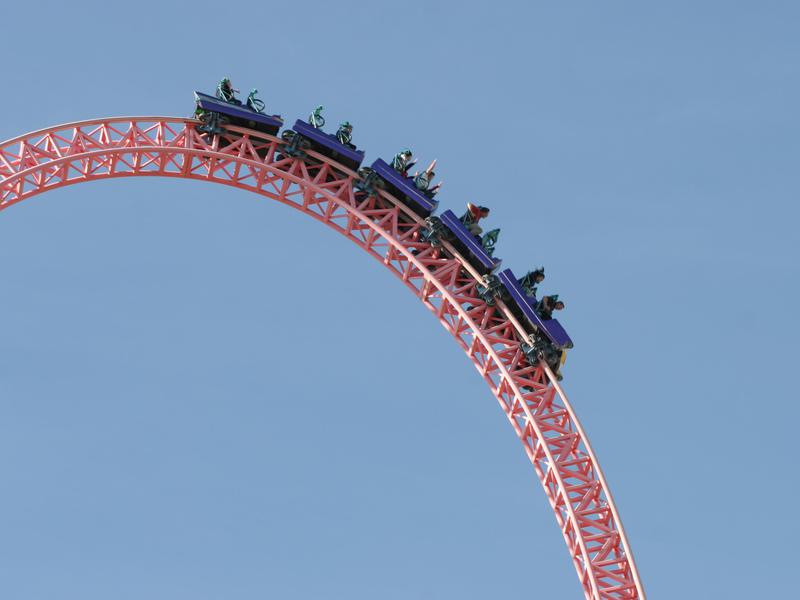 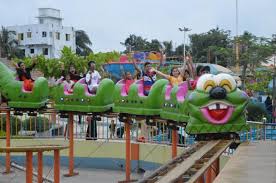 নাগরদোলা
রোলার কোস্টার
এসব রাইড আমরা বিভিন্ন বিনোদন কেন্দ্রে বা শিশুপার্কে ব্যবহার করি।
নিচের ছবিগুলো লক্ষ কর
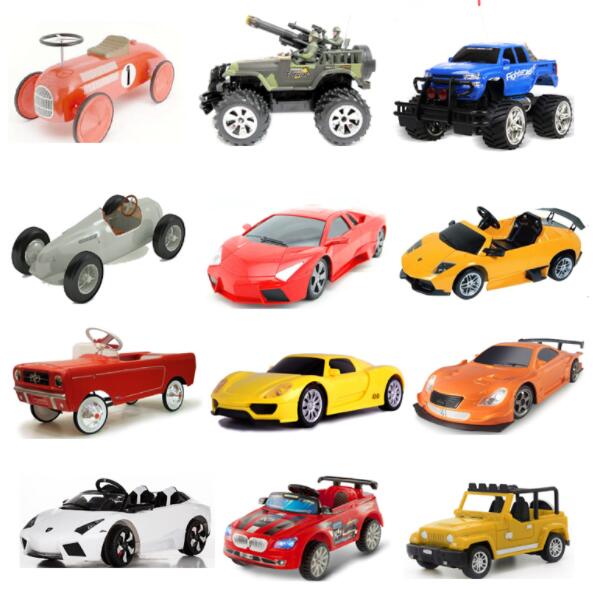 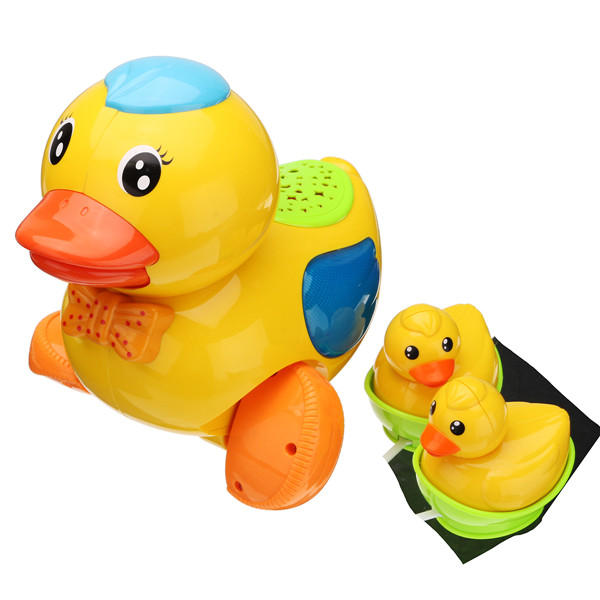 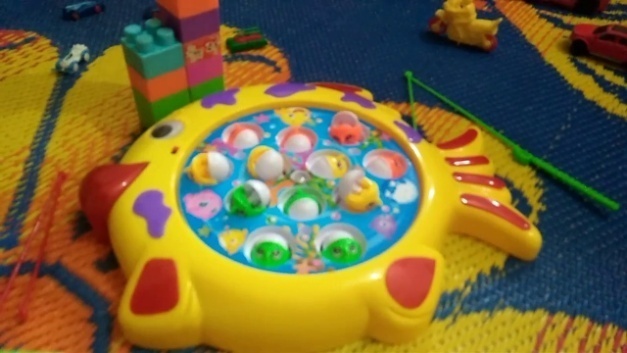 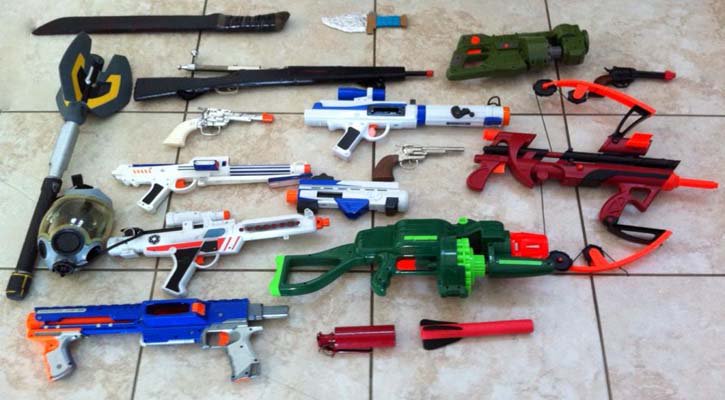 শিশুদের খেলনা
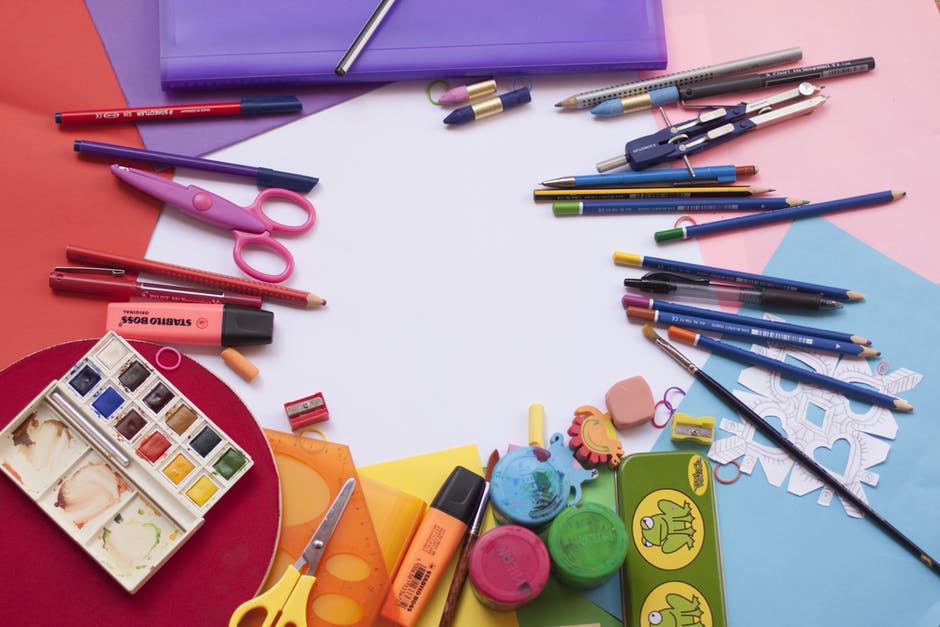 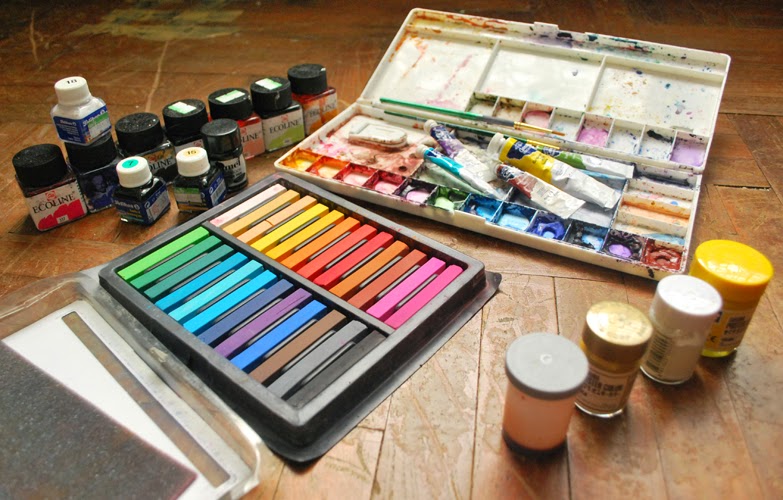 ছবি আঁকার উপকরণ
শিশুদের খেলনা ও ছবি আঁকার উপকরণ  বিনোদন প্রযুক্তি হিসেবে ব্যবহৃত হয়।
নিচের ছবিগুলো লক্ষ্য কর
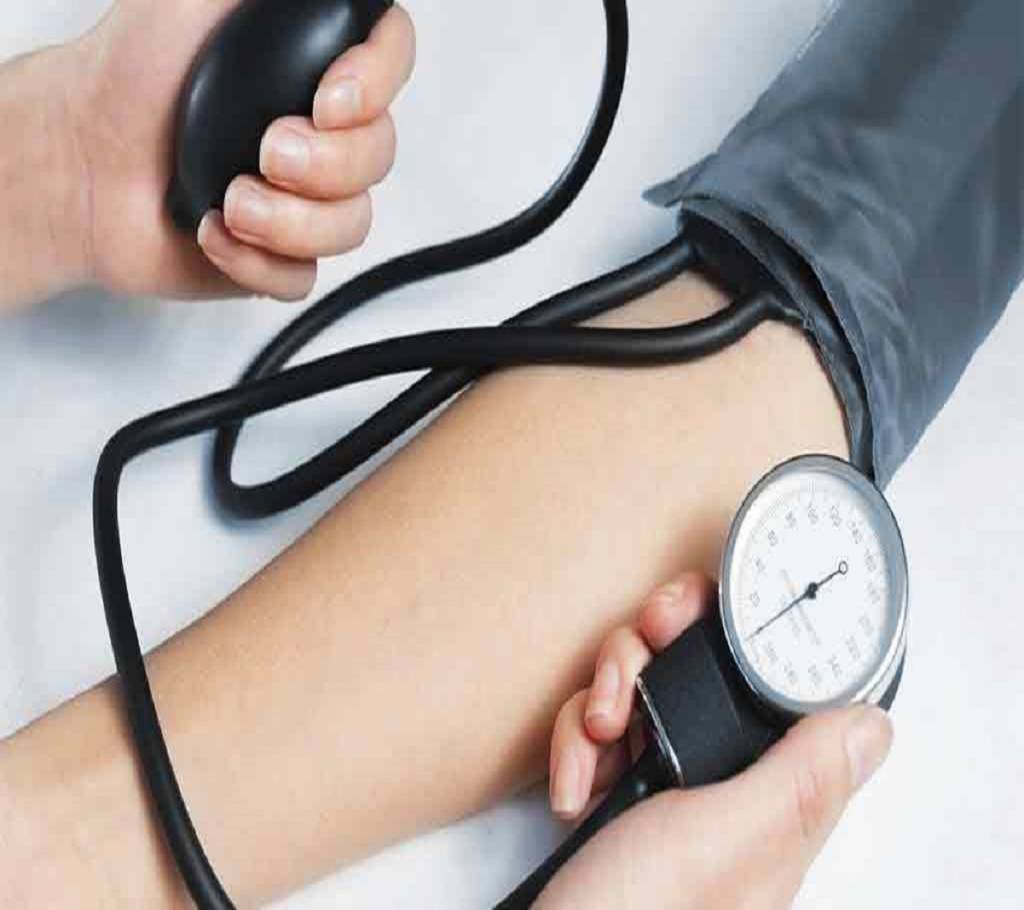 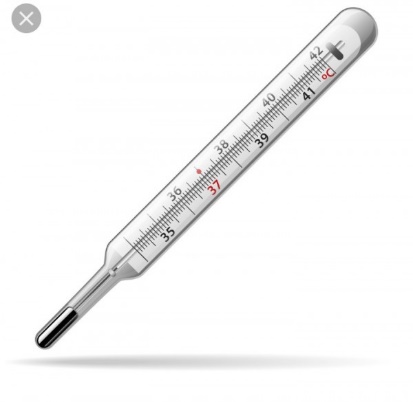 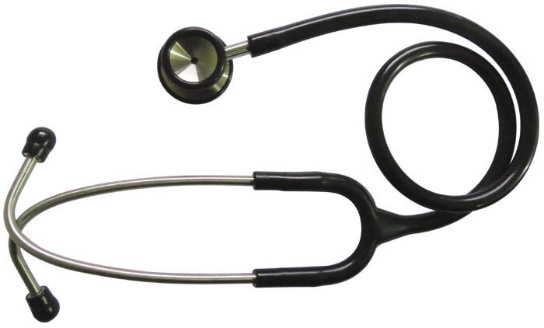 রক্তচাপ মাপার যন্ত্র
স্টেথোস্কোপ
থার্মোমিটার
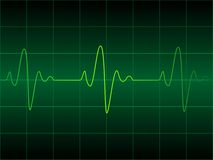 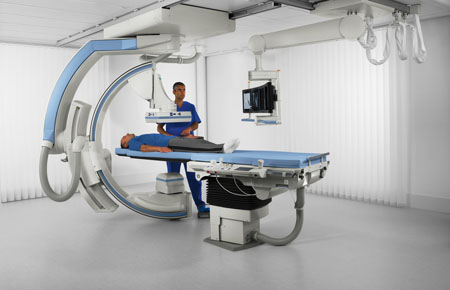 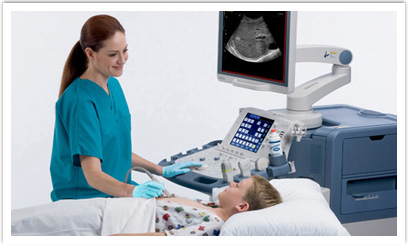 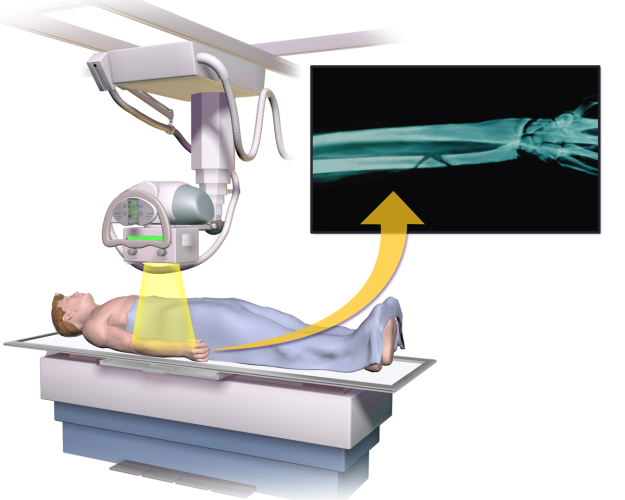 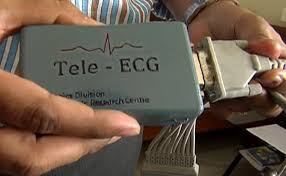 আল্ট্রাসনোগ্রাফি
ইলেকট্রো-কার্ডিওগ্রাম
কম্পিউটার টমোগ্রাফি
এক্স-রে মেশিন
এসব প্রযুক্তি আমরা চিকিৎসা ক্ষেত্রে ব্যবহার করি।
চিকিৎসা প্রযুক্তির কিছু ব্যবহার
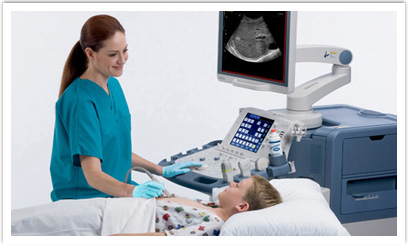 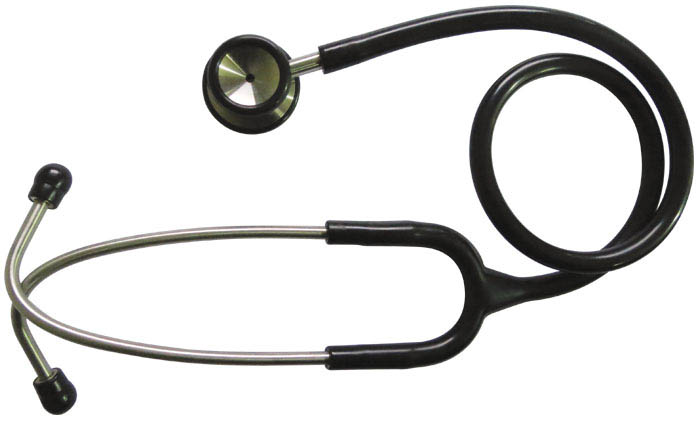 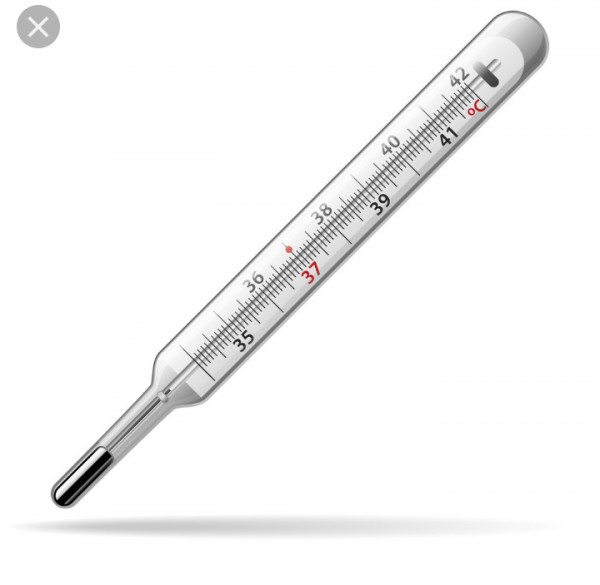 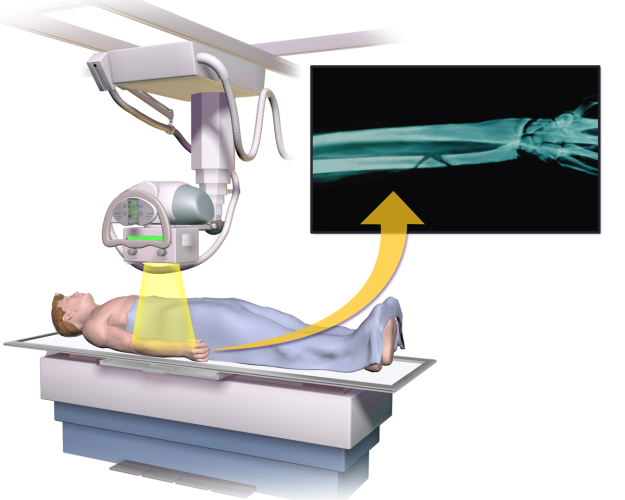 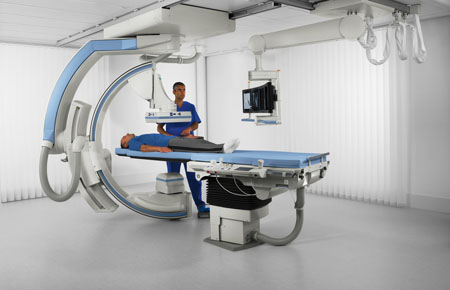 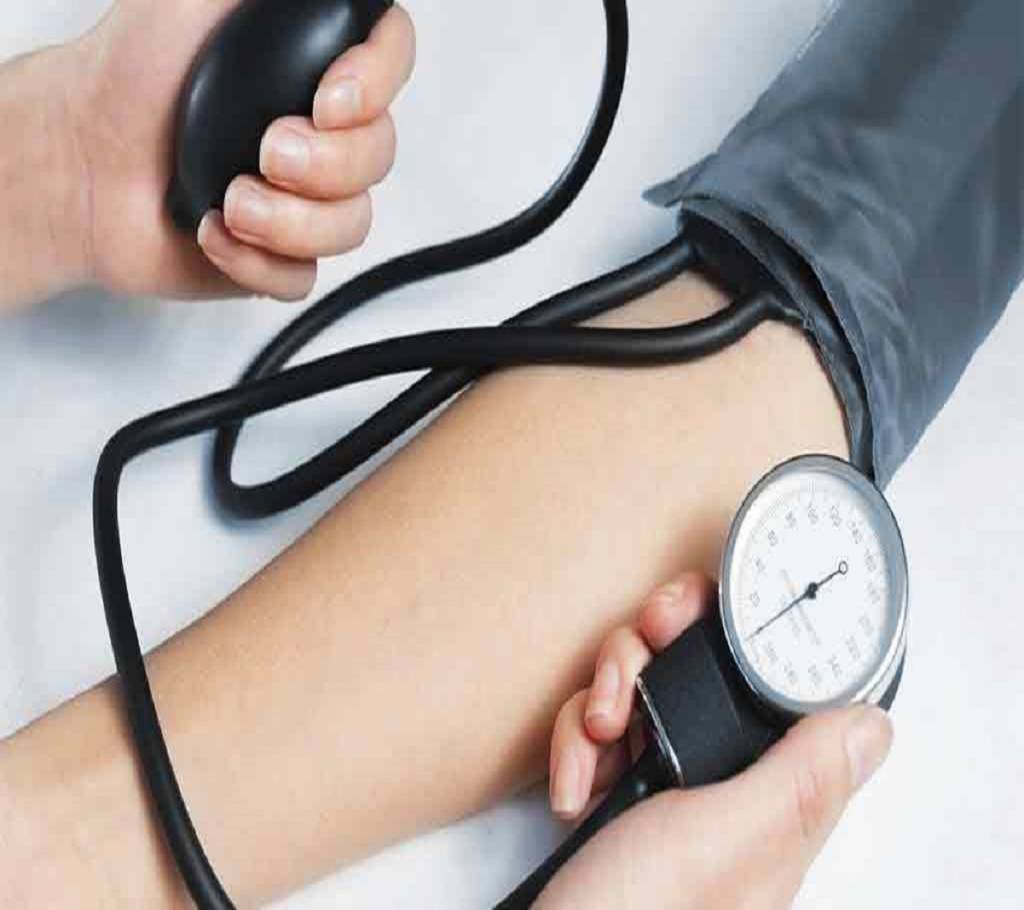 স্টেথোস্কোপ
রক্তচাপ মাপার যন্ত্র
থার্মোমিটার
আল্ট্রাসনোগ্রাফি
কম্পিউটার টমোগ্রাফি
এক্স-রে মেশিন
চিকিৎসা প্রযুক্তির অগ্রগতি সারাবিশ্বে মানুষের স্বাস্থ্য সুরক্ষায় গুরুত্বপূর্ণ ভূমিকা পালন করছে।
এগুলো সাধারণ চিকিৎসা যন্ত্রপাতি
শরীরের ভিতরের অঙ্গসমূহ পরীক্ষা করতে প্রযুক্তিগুলো ব্যবহার করা হয়।
একক কাজ
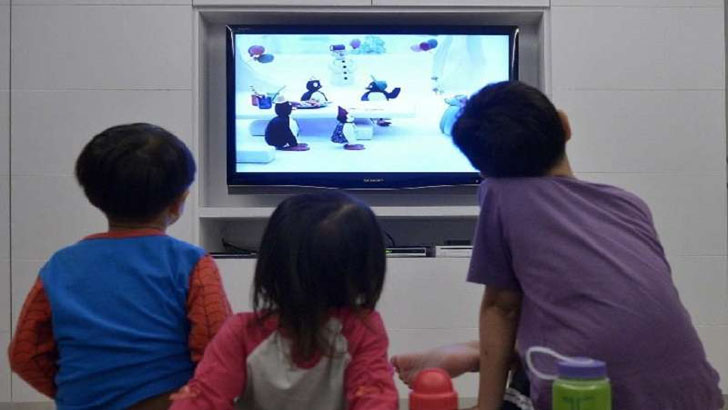 বিনোদন প্রযুক্তির যেকোন ২ টির নাম লেখ।
নিচের ছকটি তোমাদের খাতায় তৈরি কর: (একক কাজ)
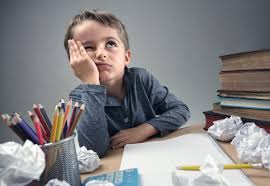 কম্পিউটার হারমোনিয়াম, গিটার, ডিভিডি প্লেয়ার ইত্যাদি।
থার্মোমিটার, স্টেথোস্কোপ ও রক্তচাপ মাপার যন্ত্র।
ছকে বিনোদন ও চিকিৎসা ক্ষেত্রে ব্যবহৃত প্রযুক্তিসমূহের একটি তালিকা তৈরি কর।
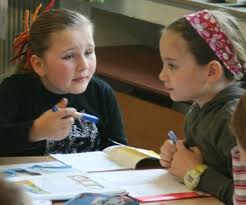 জোড়ায় কাজ
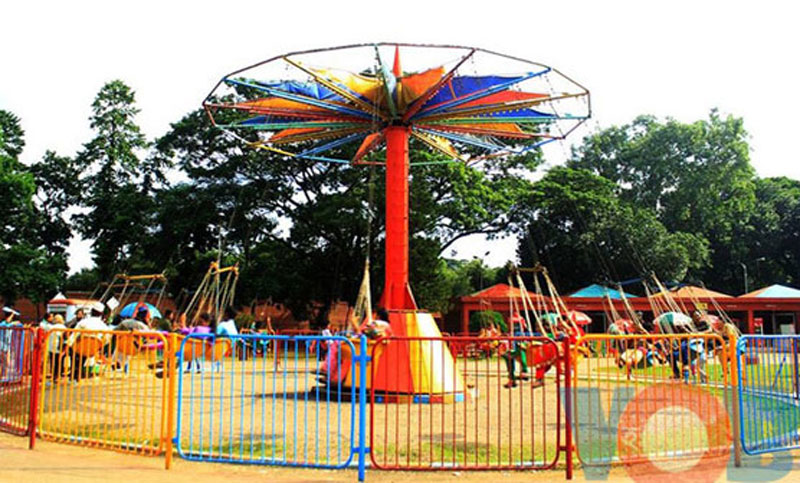 বিনোদন প্রযুক্তির যেকোন ১ টির ব্যবহার লেখ।
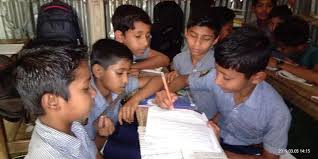 দলীয় কাজ
নিচের ছক অনুযায়ী প্রযুক্তির তালিকা তৈরি কর ।
ক-দল
খ-দল
সঠিক উত্তরগুলো মিলিয়ে দেখি:
কম্পিউটার হারমোনিয়াম, গিটার, ডিভিডি প্লেয়ার ইত্যাদি।
থার্মোমিটার, স্টেথোস্কোপ ও রক্তচাপ মাপার যন্ত্র।
ছকে বিনোদন ও চিকিৎসা ক্ষেত্রে ব্যবহৃত প্রযুক্তিসমূহের তালিকাটি পুরণ করি।
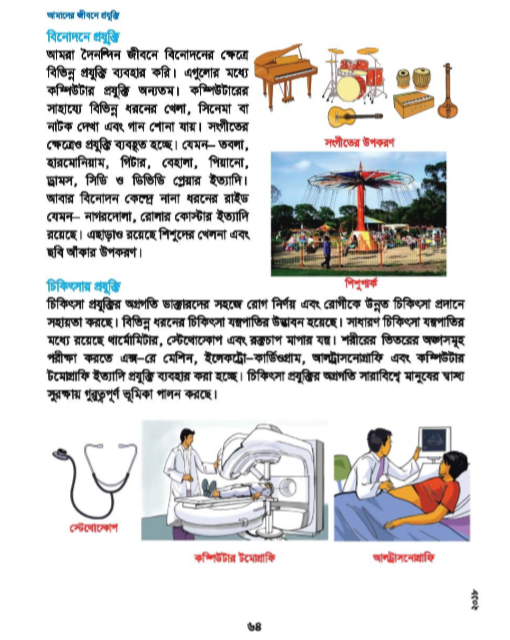 পাঠ্যপুস্তকের ৬৪নং পৃষ্ঠার বিনোদন
ও চিকিৎসায় ব্যবহৃত প্রযুক্তির ছবি 
পর্যবেক্ষণ করি এবং আজকের পাঠ
সারসংক্ষেপ পড়ি।
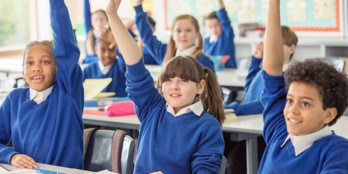 মূল্যায়ন
১। বিনোদন প্রযুক্তির মধ্যে অন্যতম কোনটি?
২। ২ টি বিনোদন প্রযুক্তির নাম বল।
৩। ২ টি চিকিৎসা প্রযুক্তির নাম বল ।
মূল্যায়ন
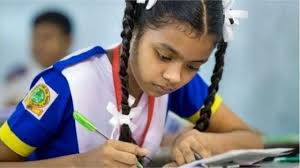 শূন্যস্থান পূরণ কর-
কম্পিউটার
১। বিনোদন প্রযুক্তির মধ্যে অন্যতম -------------।
বিনোদন
২। পিয়ানো একটি -------------  প্রযুক্তি ।
চিকিৎসা
৩। --------- প্রযুক্তির উন্নয়নের ফলে ডাক্তার সহজে রোগ নির্ণয় করতে পারছেন।
চিকিৎসা
৪। আল্ট্রাসনোগ্রাফি ব্যবহার করা হয় ------------ক্ষেত্রে।
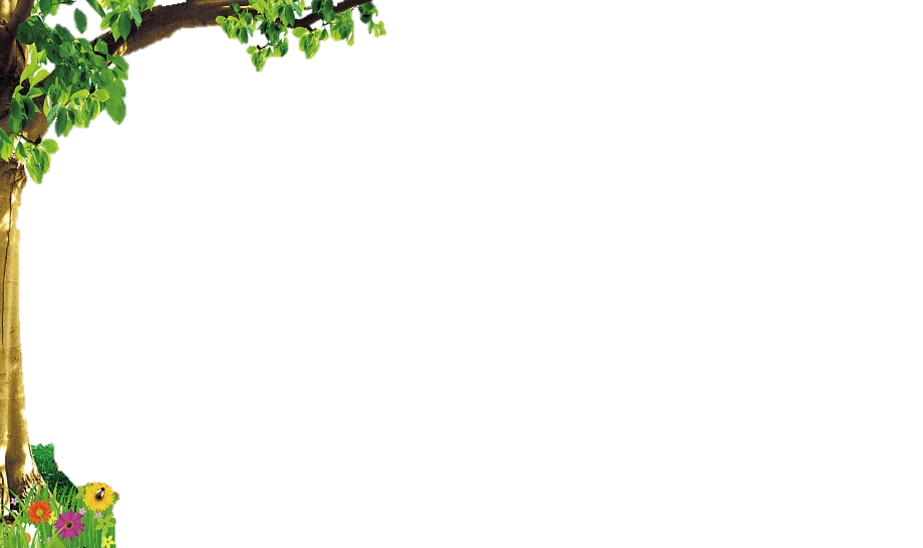 বাড়ির কাজ
বিনোদনে ব্যবহৃত প্রযুক্তি সম্পর্কে ৫ টি বাক্য লিখে আনবে।
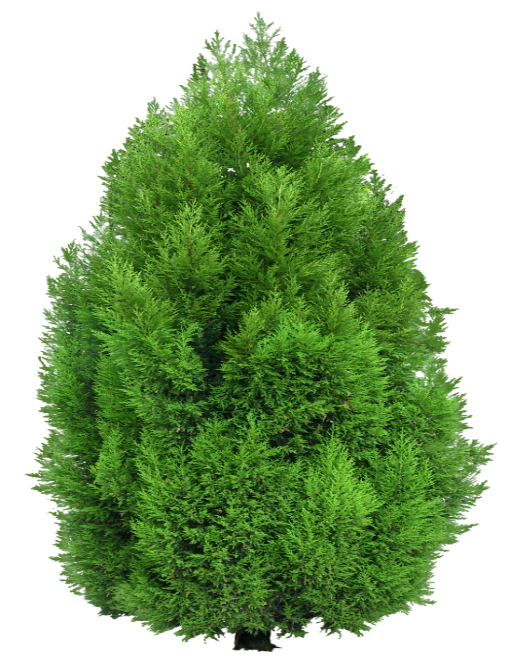 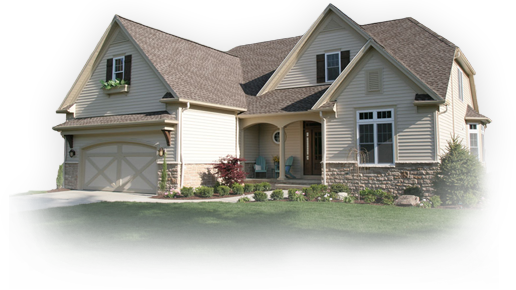 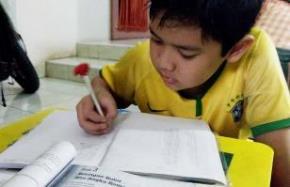 আজকের মত সবাইকে ধন্যবাদ